Relevant  & Irrelevant Data
Data Analysis
EQ: Which noticeable Data Table patterns Can be used as evidence?
LEARNING TARGET
SUCCESS CRITERIA
Use mathematical reasoning when analyzing data to determine the most relevant information to share in a CER.
Classify given evidence statements for relevant and Irrelevant data on a T-chart to represent significance.
How do you choose which data to use for your CER?
What is the most relevant data?What is the least relevant data?
Record your thinking before looking at the next slide…
What do you think “Relevant” and “Irrelevant” means?
Which insulator prevents temperature change the best? Why is this the most relevant data?
Which insulator had the biggest variety of different temperatures? Why is this the LEAST relevant data?
Why would you make a bar graph and not a line graph?
Record your thinking before looking at the next slide…
What do you think “Relevant” and “Irrelevant” mean now?
looking at the next slideS…
Analyze the data to select 1  “Relevant” data point & 1 “Irrelevant” Data point.
Practice finding Relevant & Irrelevant Data…
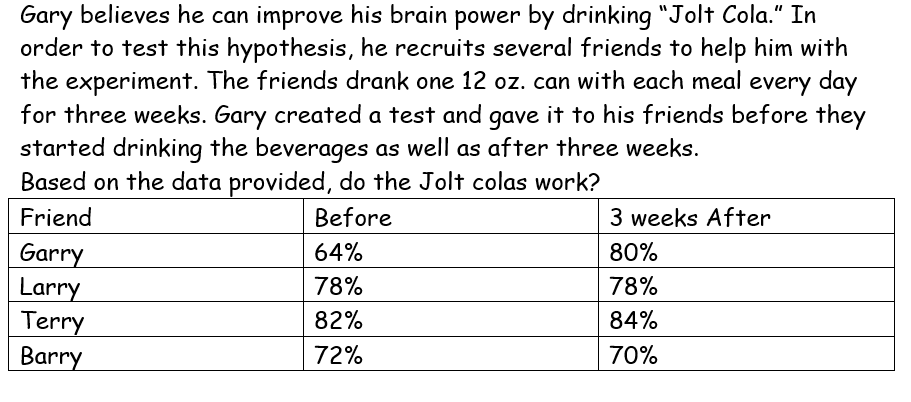 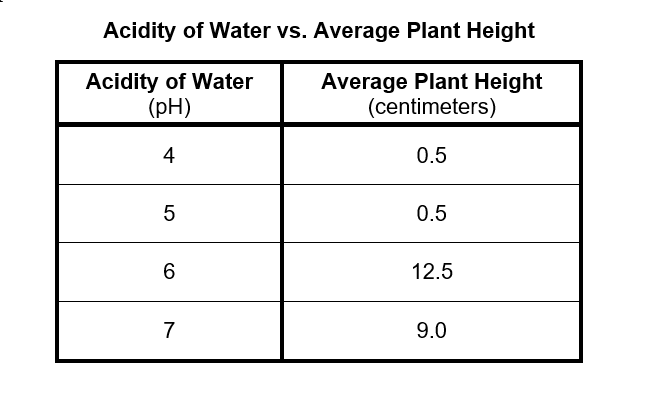 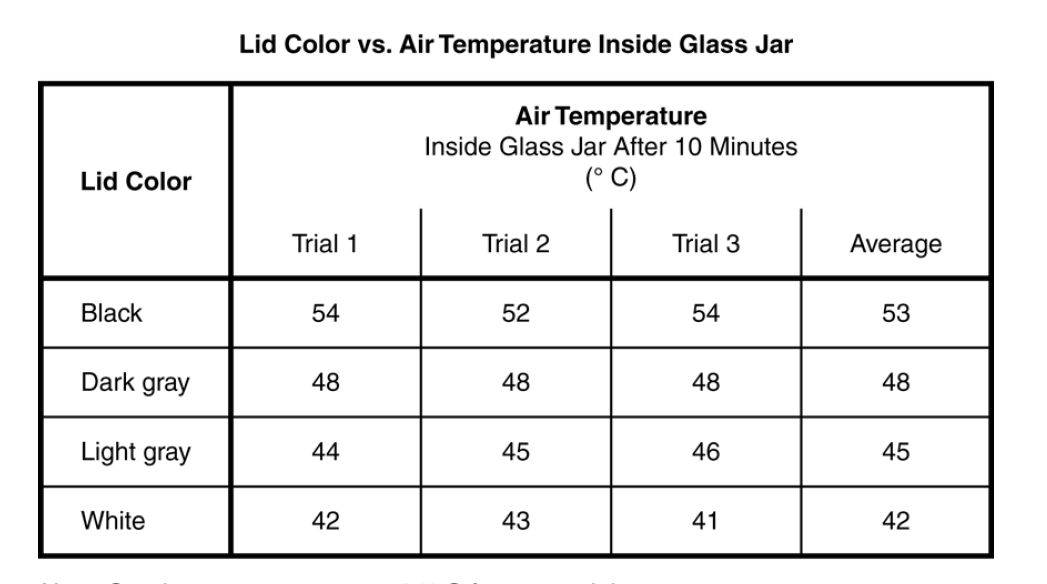 Practice Activity
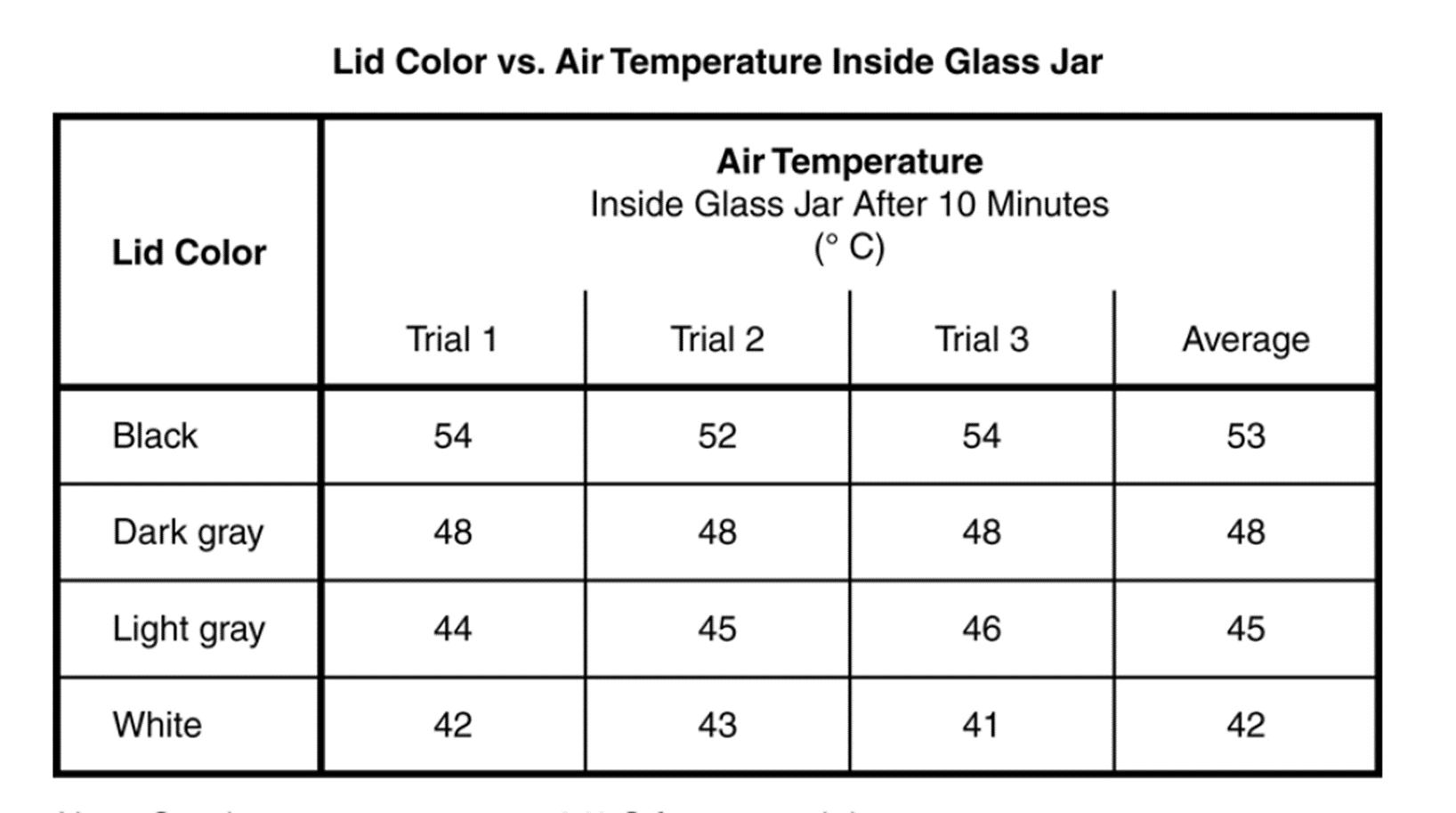 EXIT TICKET
Why should you always use high/low quantitative data as 1 piece of evidence?
Why should you use mathematical difference and explain its significance as the reasoning to support the High/Low data?